МКОУ Табулгинская СОШ им. П.Д. СлюсареваФаянсовый  завод ВыполнилаЧумак Л.В.Учитель технологии первой квалификационной категории2015 г2015 г
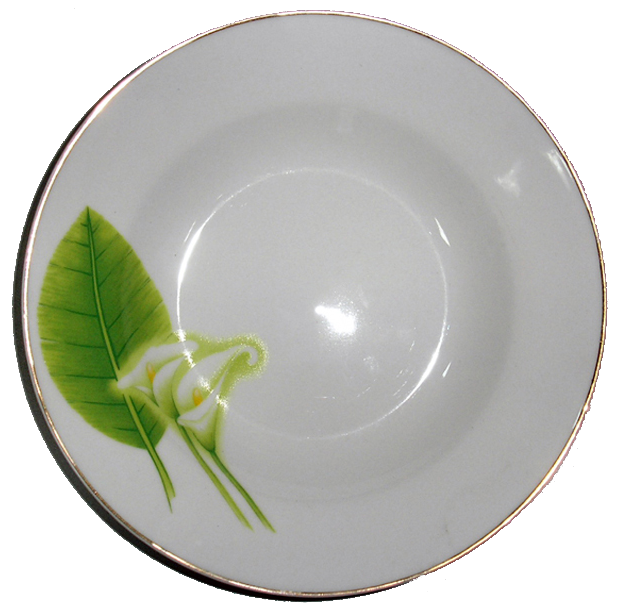 ПРЕДПРОЕКТНОЕ ИССЛЕДОВАНИЕ
ЧТО ТАКОЕ ФАЯНС?
КАК ДЕЛАЮТ ФАЯНСОВУЮ ПОСУДУ?
Фаянс -
ЭТО ОДНА ИЗ РАЗНОВИДНОСТЕЙ КЕРАМИКИ
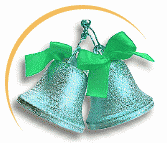 Технология изготовления фаянсовой посуды
1.Измельчают и смешивают в специальной мельнице белую глину (каолин), полевой шпат, кварц. Полученную смесь отправляют в цех, где создаётся форма изделия. 
2.Смесь заливают в формы(если изделие круглой формы) или  используют пресс(для плоских изделий).
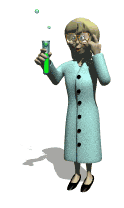 3. После высыхания изделия вынимают.
4. Заготовку помещают в раскалённую    печь(температура в печи 1250- 1280 С). Этот 
   процесс называют  ОБЖИГ.
5. Затем покрывают слоем  ГЛАЗУРИ. Чтобы изделие не пропускало воду.
6. Выполняют второй глазурный обжиг при температуре 1050-1150 С.  После этого обжига изделие получается белоснежным.
7. Изделие украшают-ДЕКОРИРУЮТ. Можно использовать цветную глазурь или раписывать специальными красками.
План работы
1. Отрежьте небольшой кусок пластилина стекой.
2.  Разомните и раскатайте пластилин на подкладной доске.
3.  Заполните пластилином поверхность вазы 
     снаружи.
4.  Выполните ручки и прикрепите их к основе вазы.
5.  Выполните заготовки оформления вазы и прикрепите их к основе.
6.  Просушите изделие.
Технологическая карта
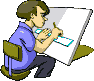 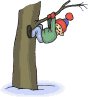 Правила техники безопасности работы с пластилином
Не бросайся  пластилином. Следи, чтобы пластилин не падал на пол.
Не бери пластилин в рот. Не касайся  грязными руками лица, глаз, одежды. Не трогай тетради, книги, ластики -везде будут жирные пятна.
Лепку выполняй только  на специальной доске.
Перед началом работы разогрей пластилин в руках. 
После работы вытри руки салфеткой и вымой руки водой с мылом.
После работы приведи рабочее место в порядок.
ЖЕЛАЕМ УСПЕХА
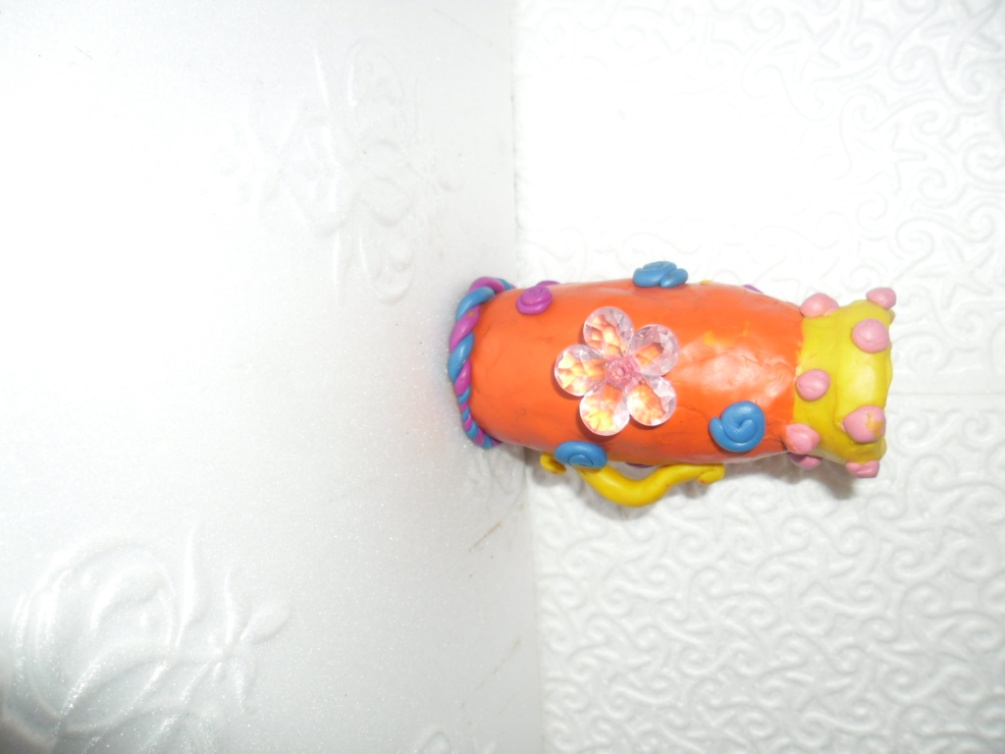 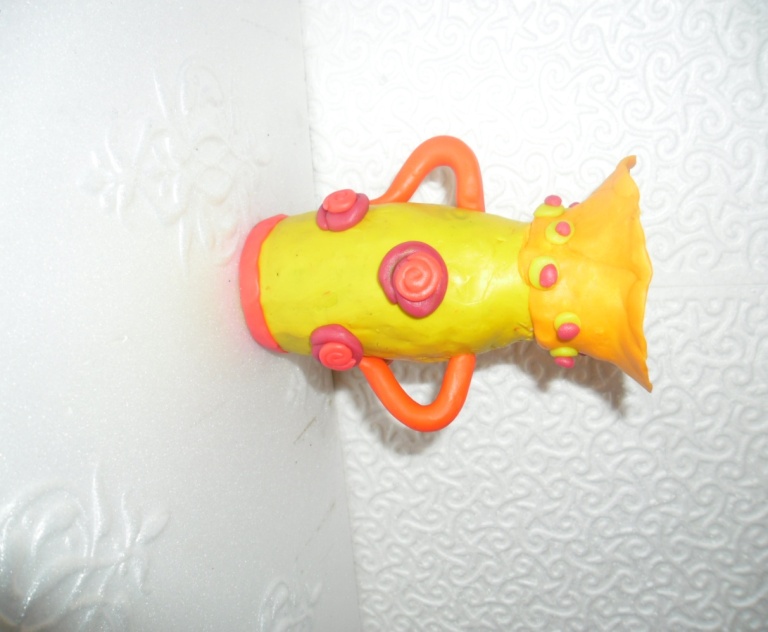 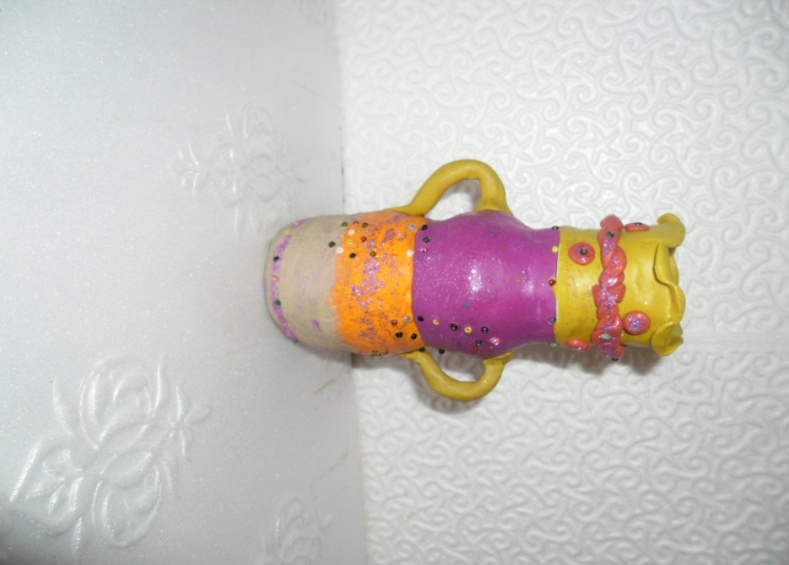 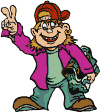 РЕФЛИКСИЯ
ЧТО ТАКОЕ ФАЯНС?
КАК ДЕЛАЮТ ФАЯНСОВУЮ ПОСУДУ?
ЧТО ТАКОЕ ОБЖИГ?ЧТО ТАКОЕ ДЕКОРИРОВАНИЕ ИЗДЕЛИЯ?
КАК МОЖНО ИСПОЛЬЗОВАТЬ ВАШИ ИЗДЕЛИЯ?